One step away: embracing OER in libraries as a key element of Open Science
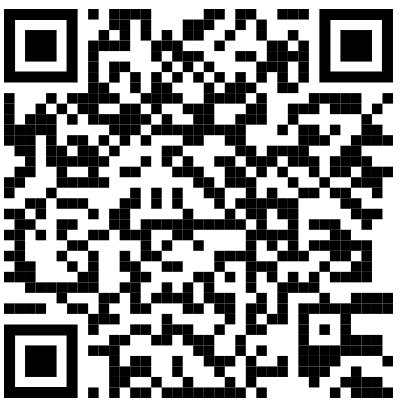 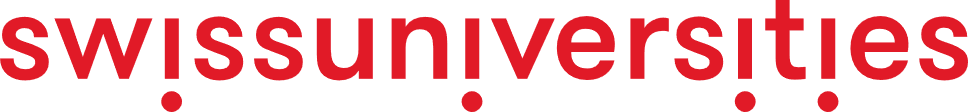 Swiss Library Network for Education and Research
Bern, 26.09.2024
Barbara Class , UNIGE & Mathilde Panes, HEP Vaud
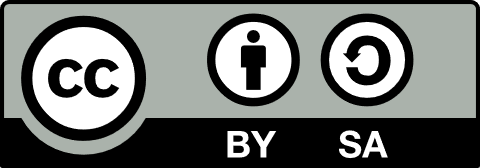 1
A keynote on Openness in two parts
Part 1: Conceptual and historical background

Part 2: Closer to librarians’ reality
2
University of Bologna
Foundation – student led. Teaching focused.

Academic freedom created to protect the Universitas
Open Society
Henri Bergson, Les Deux sources de la morale et de la religion 
Karl Popper, The Open Society and its Enemies
Copyright on software in public law
Started under the 1976 Act, software is under copyright in the USA
Where do Open Science and Open Education come from?
Web created at CERN
Connect researchers worldwide – Collaboration, Compassion, Creativity
Split of the Free software movement into Open Source
Social movement vs development methodology
1980
1932 & 1945
1088
1950/60
1985
Computers / Internet Open Knowledge 
Code is openly shared, working together to understand this new science
Free software 
R. Stallman creates the Free software as a social movement with copyleft as a tool
1992
1998
1989
2008
Public domain
Copyright creates the legal  concept of public domain
First cMooc
Connect massively worldwide and create knowledge together
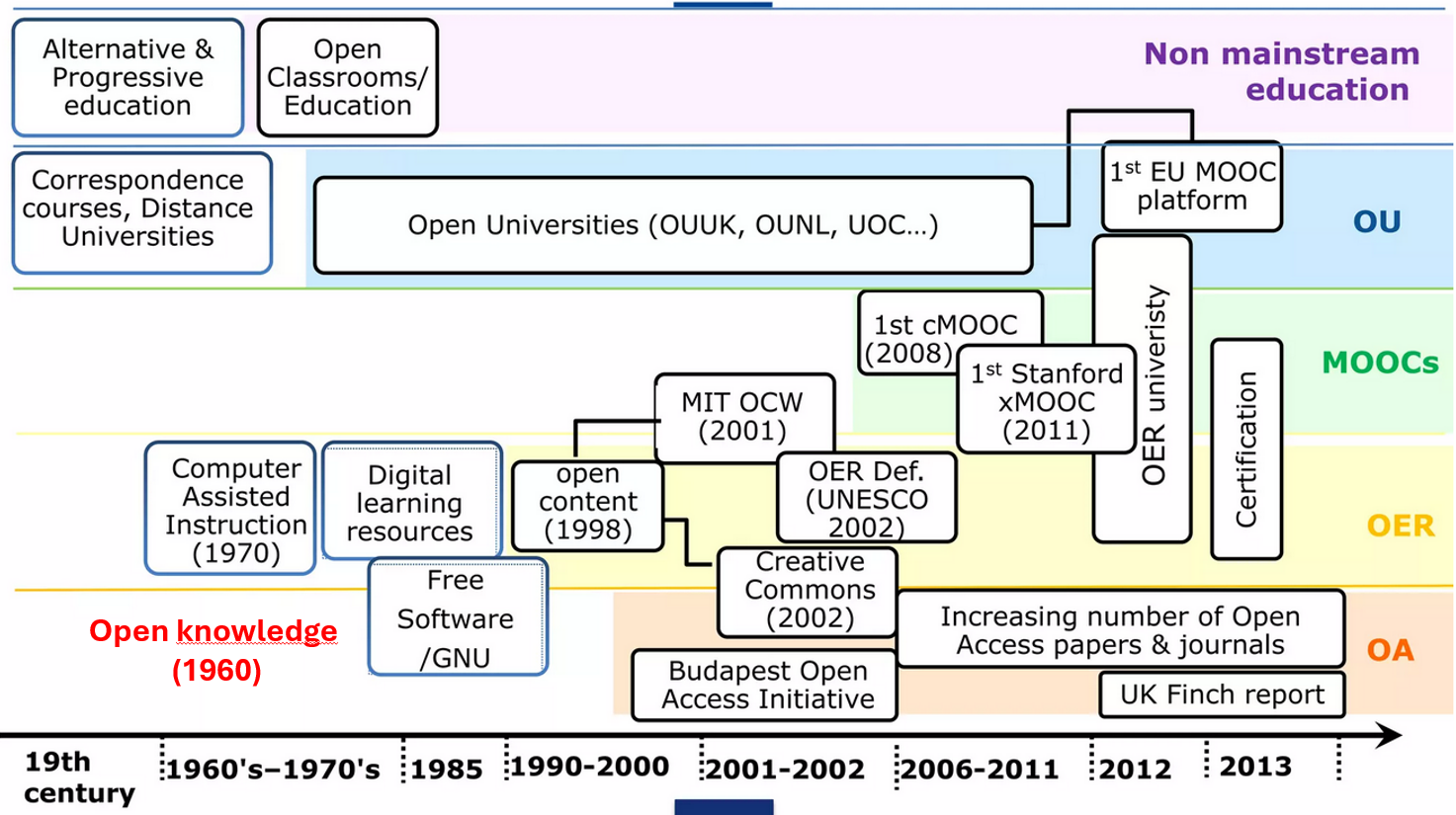 3
Punie, 2014
Openness: the many conceptions
“Despite the illustrious history of openness as the cornerstone of liberal thinking, the 2020s are not a time for naïve calls for ‘openness for its own sake’, whatever that may mean. As the Internet becomes a playground for corporate monopoly and fake news threatens to overwhelm attempts at earnest debate, the dangers and misuses of the idea of free information have become apparent for all to see.”
Leonelli, 2023, p. 3
4
1088: the Bologna Universitas
Universitas
Aim: Create new knowledge
Protection device: Academic Freedom
Decentralised form & 
Grassroot movement
Masters
City of Bologna
De Meulemeester, 2011
Paul, 2014
Rangel, 2007
Scott, 2006
5
Enclosure 1
Middle Ages
Open = “commons-oriented”, e.g. Open Field 
i.e. integrated social organism, relational dynamics
Freedom to use
XVIth – XIXth Enclosure
Legal property
Copyright (1710 Statute of Anne)
Pomerantz
Bollier, 2024
https://en.wikipedia.org/wiki/Inclosure_acts
6
The concept of Open Society: Open is back
Henri Bergson, Les Deux sources de la morale et de la religion 
Karl Popper, The Open Society and its Enemies
Bergson, 1932
Popper, 1945
7
1950/60: Open Knowledge
Begining of computers and informatics
Universities are early adopters 
They apply their sharing culture to advance this new science
Technology is dencentralisation-oriented and facilitates sharing (Internet, Hypertext) 
Librarians are involved (ERIC Education Resources Information Center ) 
Open Knowledge takes the form of peer production and peer governance to advance new knowledge
1970-1980 Copyright on software
Serial crisis
Peters, 2016
https://oad.simmons.edu/oadwiki/Timeline Peter Suber
8
https://digital-law-online.info/lpdi1.0/treatise17.html
1980s: 4th key historical moment of Openness
1985: Free software movement created
Continuing decentralized forms of knowledge production
Copyleft to create information commons 
1989: World Wide Web THE technology to empower Open Knowledge 
Aim: Information sharing wolrdwide among scientists
Values: Collaboration, Compassion, Creativity
1991: ArXiv Open Access grassroot initiative
Enclosure 2
1992/3 Public domain is created in European law
Peters, 2016
Berners-Lee, 2024
Bibliothèques et communs de la connaissance, 2014
9
https://fr.wikipedia.org/wiki/Enclosure_des_communs_informationnels
1998: Split of the Free software movement
Bollier, 2024; Leonelli, 2023; Peters, 2016; Sterling, 2021
10
Does paradigm matter?
Paradigm = underlying  set of perceptions, assumptions, values, and concepts with internal consistency
Paradigm shapes purpose and determines practice and policy
Two major paradigms in Europe: holistic (prior to 1500, focus on the whole) and mechanistic (post 1700, focus on parts)
Could paradigm explain why non- grassroot OA did not work?
“With Open Access, we had such big dreams and now we are locked in and pay fees” Nicole Krüger, 2024
OA
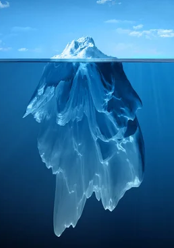 ORD
OER
Sterling, 2021, 2024
11
A starting point to discuss paradigm?
In Switzerland, why do we use concepts of Openness in English in official documents? What about the Revise device of the 5R to translate it and embed it in the diversity of our cultures?

5 R: Retain, Reuse, Revise, Remix, Redistribute

The memory of freedom is present in at least two of our national languages and decentralisation is also in our culture since the Middle Ages…
Ressources éducatives libres
Freie Bildungsresourcen
Risorse educative aperte
Wiley, 2014
12
GenAI: A third enclosure or a lever towards freedom?
PgB Open Education 2025-28 => mostly answered with GenAI proposals…

Threshold period
Responsiblity to choose the Openness we want
Free software movement of 1985?
Open source of 1998?
How can librarians, who have the common good, understood as integrated social organism in your DNA, help to be attentive to details and reflect at the paradigm level?
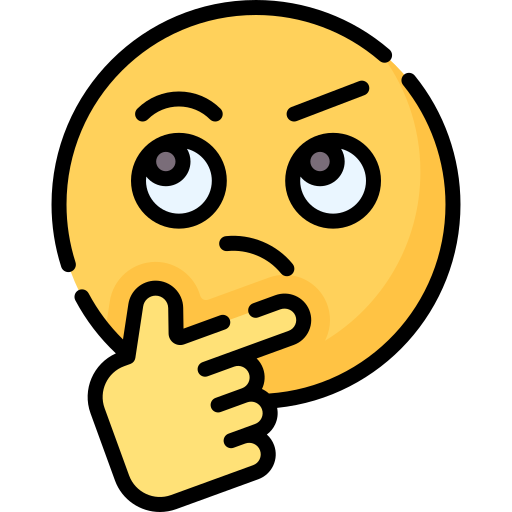 13
Thank you for your attention :)
14
References
Bergson, H. (1932). Les Deux sources de la morale et de la religion. Félix Alcan. 
Berners-Lee, T. (2024). Marking the Web’s 35th Birthday: An Open Letter. https://medium.com/@timberners_lee/marking-the-webs-35th-birthday-an-open-letter-ebb410cc7d42
Bibliothèques et communs de la connaissance. (2014). (Vol. 76). https://www.enssib.fr/bibliotheque-numerique/notices/65413-dossier-bibliotheques-et-communs-de-la-connaissance 
Bollier, D. (2024). Challenges in Expanding the Commonsverse. International Journal of the Commons. https://doi.org/10.5334/ijc.1389 
De Meulemeester, J.-L. (2011). Quels modèles d’université pour quel type de motivation des acteurs ? Une vue évolutionniste. Pyramides, 21, 261-289. http://journals.openedition.org/pyramides/804 
Leonelli, S. (2023). Philosophy of Open Science. Cambridge University Press. https://doi.org/10.1017/9781009416368 
Paul, J. (2014). Les universités. Histoire intellectuelle de l'Occident médiéval. . In (pp. 387-421). Armand Colin. https://shs.cairn.info/histoire-intellectuelle-de-l-occident-medieval--9782200016494-page-387?lang=fr&tab=texte-integral 
Peters, M. A. (2016). Scientific Communication and the Open Society: The Emerging Paradigm of “Open Knowledge Production”. In M. A. Peters (Ed.), Encyclopedia of Educational Philosophy and Theory (pp. 1-14). Springer Singapore. https://doi.org/10.1007/978-981-287-532-7_415-1 
Pomerantz, J., & Peek, R. (2016). Fifty shades of open. First Monday, 21(5). https://doi.org/10.5210/fm.v21i5.6360 
Popper, K. (1945). The Open Society and Its Enemies. Routledge. 
Punie, Y. (2014). Open Education 2030: Towards new models of learning, teaching and organising. EADTU. https://www.slideshare.net/EADTU/open-education-2030-42824946?from_action=save%3Ffrom_action%3Dsave%3Ffrom_action%3Dsave
Rangel, H. (2007). Le principe de liberté académique dans l’ére du conservatisme et de la globalisation. Parcours des libertés civiles et universitaires en Amérique du Nord. McGill Journal of Education, 42(1). https://mje.mcgill.ca/article/view/971 
Scott, J. C. (2006). The Mission of the University: Medieval to Postmodern Transformations. The Journal of Higher Education, 77(1), 1-39. https://doi.org/10.1080/00221546.2006.11778917 
Sterling, S. (2021). Concern, Conception, and Consequence: Re-thinking the Paradigm of Higher Education in Dangerous Times [Original Research]. Frontiers in Sustainability, 2. https://doi.org/10.3389/frsus.2021.743806 
Sterling, S. (2024). Learning and Sustainability in Dangerous Times: The Stephen Sterling Reader. Agenda Publishing. https://doi.org/10.2307/jj.13473649 
Wiley, D., Bliss, T., & McEwen, M. (2014). Open Educational Resources: A Review of the Literature. In J. Spector, M. Merrill, J. Elen, & M. Bishop (Eds.), Handbook of Research on Educational Communications and Technology (pp. 781-789). Springer. https://doi.org/10.1007/978-1-4614-3185-5_63
15
A keynote on Openness in two parts
Part 1: Conceptual and historical background

Part 2: Closer to librarians’ reality
16
OER : a document / UNESCO definition
Open Educational Resources (OER) are learning, teaching and research materials in any format and medium that reside in the public domain or are under copyright that have been released under an open license, that permit no-cost access, re-use, re-purpose, adaptation and redistribution by others.
Any document that is open under the 5 R?
UNESCO, 2023
17
5R principles for open resources
Revise – the right to adapt, adjust, modify, or alter the content itself (e.g., translate the content into another language)
Remix – the right to combine the original or revised content with other material to create something new (e.g., incorporate the content into a mashup)
Reuse – the right to use the content in a wide range of ways (e.g., in a class, in a study group, on a website, in a video)
Retain – the right to make, own, and control copies of the content (e.g., download, duplicate, store, and manage)
Redistribute – the right to share copies of the original content, your revisions, or your remixes with others (e.g., give a copy of the content to a friend)
Wiley, 2014
18
OER : beyond resources
OER are resources that are created with the goal of being shared
New practices when creating content = collaboration, issues of rights and licensing, formats, metadata…
Sharing happens with the document and in a context: sequence, whole lesson, notes for teachers, etc. 
Cultural shift to foster / endorse
19
OER life cycle
Get involved in parts of the cycle
Host the life cycle
This life cycle is not locked with by commercial solutions, there is room for exploration
Outside of the research prism ?
Translated and adapted from FabriqueREL, 2020
20
The role of libraries & librarians’ skillset
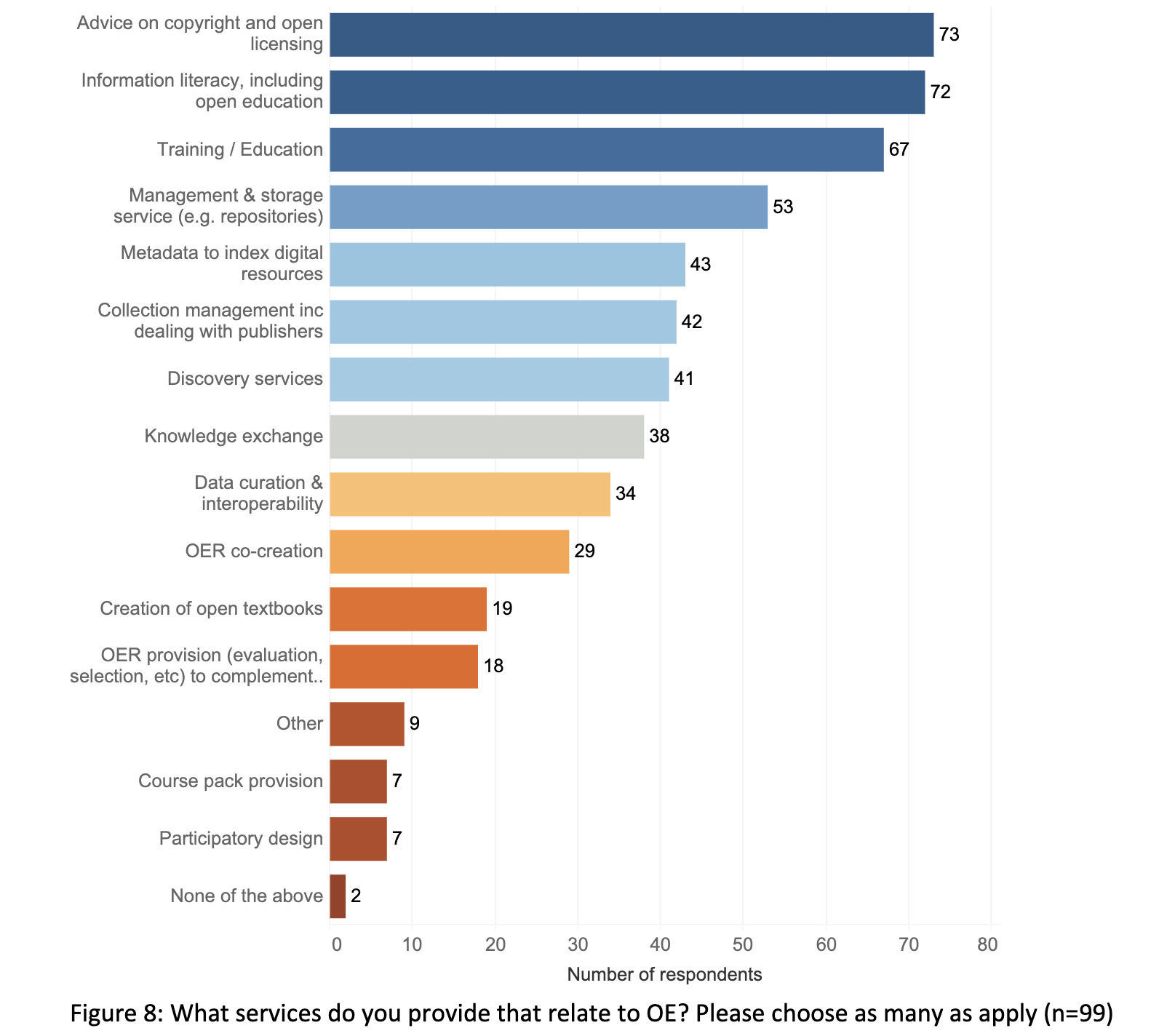 SPARC Report 2024: 

116 respondents, including 8 swiss institutions
Libraries are central in supporting Open Education and Open Educational Resources, particularly by providing advice on copyright, open licensing, information literacy, and training for educators.
Challenges include resource constraints like funding and staffing, as well as uncertainties around legal aspects. 


Treadway et al, 2024
21
Potential roles and services
OER discovery
Referencing, checking metadata
Training and support
Provision of a repository
Advocacy and OER embassy
OER co-creation and project curation
22
1. OER discovery
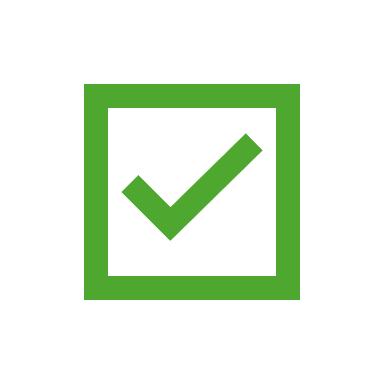 Challenges
Search skills and needs differ for OER creators, teachers and students : tailor support
Multiple repos / catalogs, various types of contents : lack of standardisation
Source evaluation : new criterias ?
Skills :
23
2. Reference and metadata
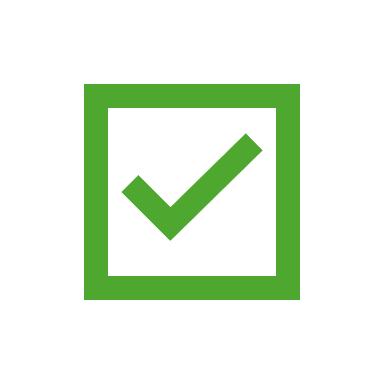 Challenges
Where to start ?
Contents created outside the org that are valuable for learners ?
Find contents created within the institution but not referenced
Where to include it ?
Library catalog 
Dedicated repo 
Somewhere else (i.e. Zenodo)
Skills :
24
3. Training and support
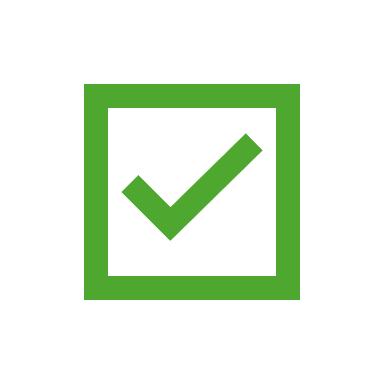 Challenges
New material to create (or use OER)
Reframe previous expertise 
Collaborate with others stakeholders
Skills : 
- Habit of training students and researchers
- Lots of knowledge regarding content:  copyright, Creative commons licences, and sharing formats
25
4. Repository provision
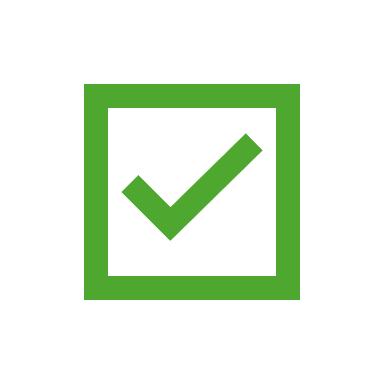 Skills : 
- Long tradition of provision information systems (repositories, library catalogs)
Challenges 
Funding 
Re-inventing the wheel or joining something existing
User adoption
26
5. Advocacy and OER embassy
Advocacy within the institution to promote OER as part of Open Science
OER embassy : position the library as a place to ask about OER, create OER, share OER, etc. (whether this position is officially attributed by the institution or if it is ‘de facto’)
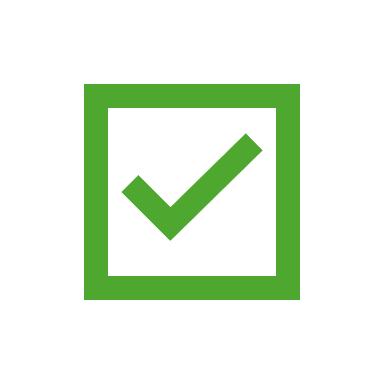 Skills :
Challenges
OER are becoming «trendy» (association with digital skills within the latest PgB, association with generative AI)
OER are sometimes assimilated to MOOCs
Considerations around teaching
27
6. OER co-creation and OER project (co-curation)
OER co-creation : being actively involved in the creation process of OER
OER project curation : select, fund, coordinate for OER creation projects (example follows)
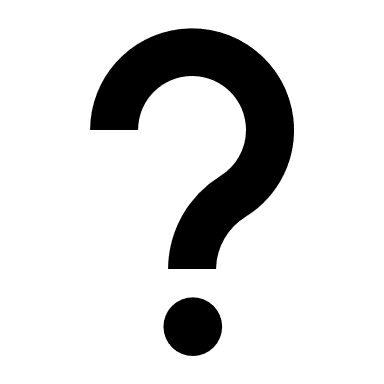 Skills :
Challenges
For this role, libraries need to be at the forefront of OER within the institution
It is a new role for most libraries to be involved as content editors
Potentially managing funds and allocating resources
28
28
Support for OER creation and project curation
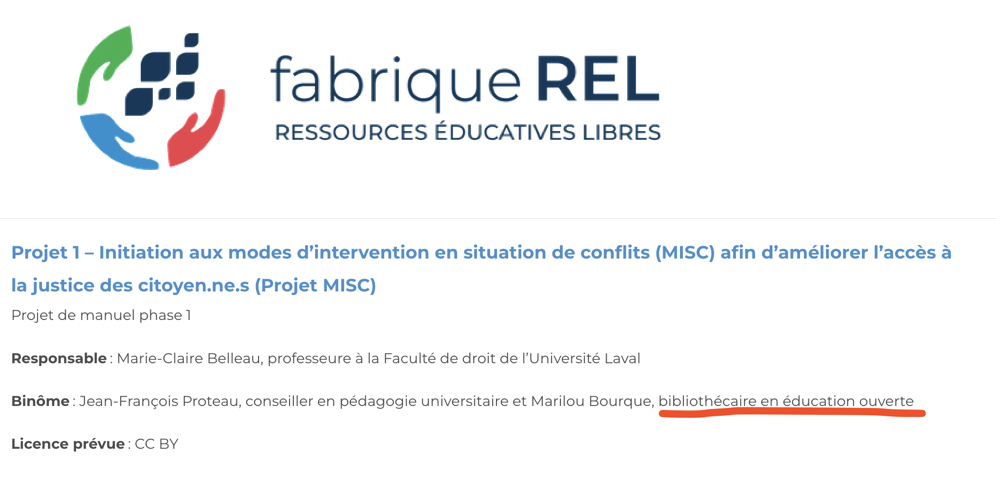 29
Pooling expertise in repository management (Repository provision)
Requirements / need
Platform for teachers to exchange teaching materials
Clear licences (Creative Commons)
Easy search and discovery thanks to metadata
Low cost per higher ed institution // scaling up

Solution
Central OER entry point for higher education institutions
Pilot project underway since November 2023

oer.switch.ch
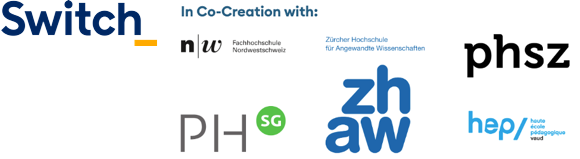 30
OER repository selection (OER discovery)
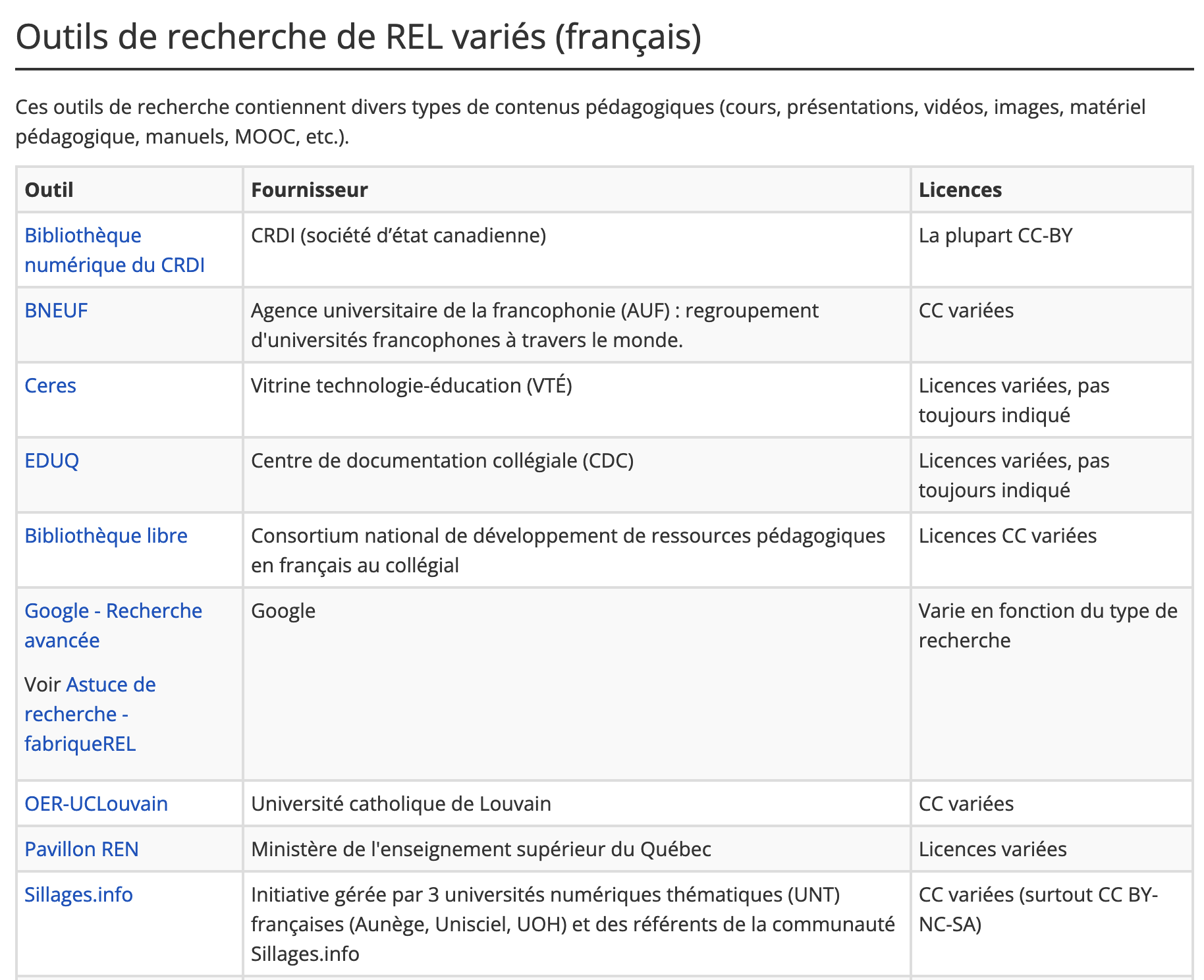 https://bib.umontreal.ca/guides/types-documents/rel
31
Take away message
Libraries are in a unique position, as third places in higher education institutions, to host reflexions on Openness
Guarantee critical thinking
Guarantee a deontology oriented towards the common good
Guarantee freedoms to users towards learning, exchange and creativity
Libraries have the skills and knowledge of Openness in their DNA…
32
Looking forward to your reactions!
33
References (part II)
BIBLIOTHÈQUES - UNIVERSITÉ DE MONTRÉAL, [sans date]. Ressources éducatives libres (REL). Bibliothèques - Université de Montréal [en ligne]. [Consulté le 25 septembre 2024]. Disponible à l’adresse : https://bib.umontreal.ca/guides/types-documents/rel

FABRIQUE REL, 2020. Le parcours de création. [en ligne]. 2020. [Consulté le 25 septembre 2024]. Disponible à l’adresse : https://fabriquerel.org/processus-de-creation/

TREADWAY, Jon, CORTI, Paola et PROUDMAN, Vanessa, 2024. Open Education in European Libraries of Higher Education 2023 [en ligne]. Zenodo. [Consulté le 20 septembre 2024]. Disponible à l’adresse : https://zenodo.org/records/10889503

UNESCO, 2023. Open Educational Resources. [en ligne]. 2023. [Consulté le 22 septembre 2024]. Disponible à l’adresse : https://www.unesco.org/en/open-educational-resources
34